«Мой папа – защитник семьи и отечества
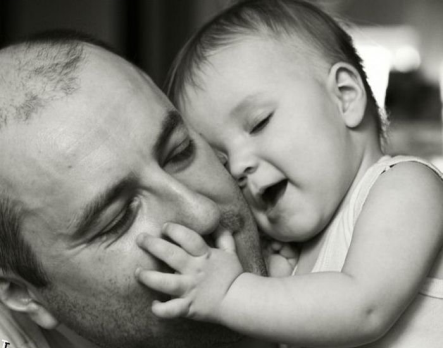 Выполнил  ученик 
4 класса 
МКОУ СОШ с.п.Н-Курп
 Желихажев К.В.
Желихажев ВячеславЖангериевич
сочинение сына Казимира, ученика 4 класса«Мой папа»Мой папа самый лучший на свете. Его зовут Желихажев ВячеславЖангериевич. Он работает в школе охранником. Папа служил в морском флоте в Астрахани Папа мне помогает делать уроки. Вечерами мы с ним занимаемся спортом, он учит всему , что умеет сам. Я его люблю.
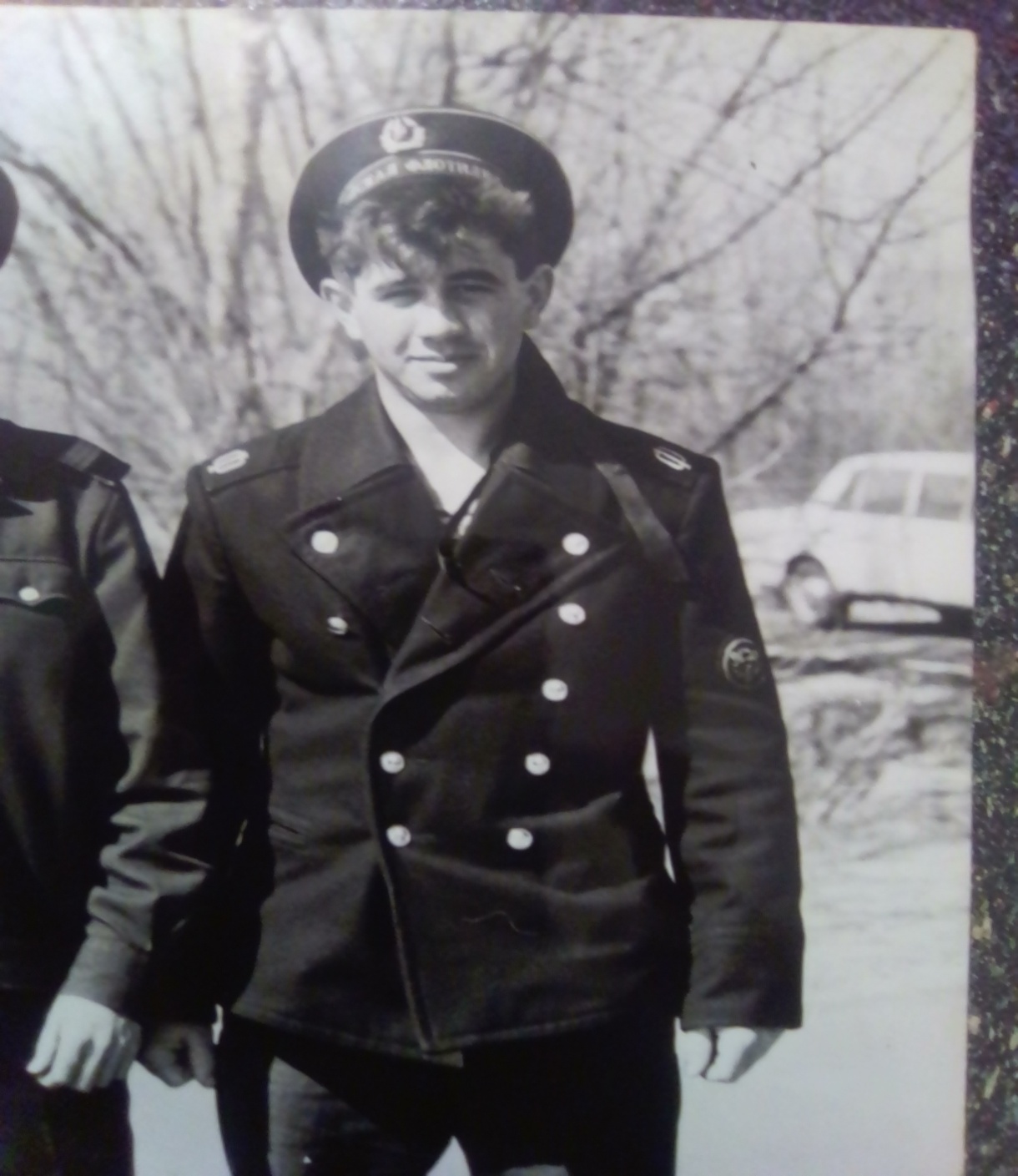 Спасибо за внимание!